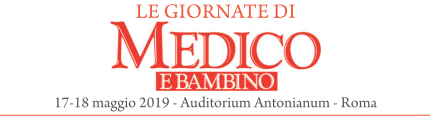 UN CASO DI STIPSI OSTINATA
Maria Rita  Genovese

Scuola di Specializzazione in Pediatria 
Università degli Studi di Trieste
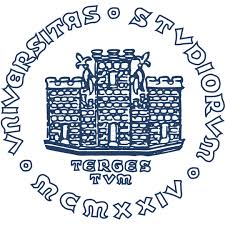 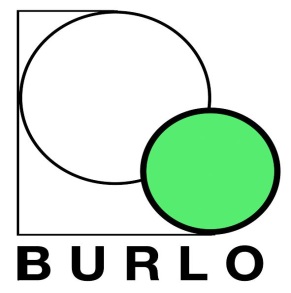 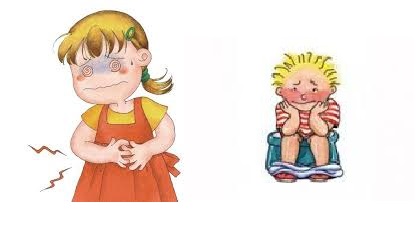 Federico 3 anni,
stipsi sin dai primi mesi di vita
Se non stimolato evacuava spontaneamente circa una volta a settimana feci dure
Episodicamente fenomeni di encopresi
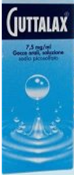 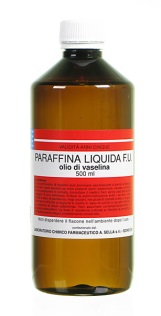 Da circa 7 mesi peggioramento 

Guttalax, olio di paraffina, marmellata di tamarine
senza efficacia!
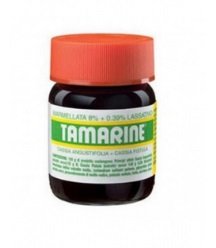 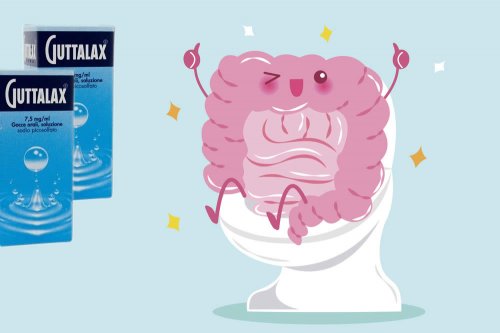 3 wash out chirurgici in sedazione profonda biopsie rettali  escludevano  Hirshprung
[Speaker Notes: . 3 anni, presenta stipsi sin dai primi mesi di vita. Se non stimolato evacuava spontaneamente circa una volta a settimana feci dure, inoltre episodicamente sono presenti anche fenomeni di encopresi.
Da circa 7 mesi presenta un peggioramento della condizione che ha portato a tentare invano terapie con guttalax, olio di paraffina e marmellata di tamarine e infine avviare terapia cronica con Macrogol (da 15g/die fino anche a 50g/die), associata a clisteri evacuativi al bisogno. Inoltre durante tale periodo per l’entità della stipsi è stato sottoposto a 3 wash out chirurgici in sedazione profonda, durante cui sono state effettuate biopsie rettali che escludevano un eventuale m. di Hirshprung. Escluse in prima battuta tutte le possibili cause organiche di stipsi quali un ipotiroidismo o la celiachia pertanto il bambino veniva inquadrato in un contesto di stipsi funzionale e oltre alla terapia rammollente si associava un terapia “educazionale”. Nonostante ciò F. effettuava un nuovo accesso in PS perché per 8 giorni non riusciva ad evacuare, quindi veniva ricoverato e nuovamente si ripetevano tutti gli esami ematici e strumentali volti ad escludere tutte le possibili cause organiche di stipsi.
La RMN escludeva un midollo ancorato,ma sottolineava una marcata sovradistensione dell’ampolla rettale da stasi fecale. Il clisma opaco ha escluso un’alterazione morfo-funzionale a carico del colon e confermava la permanenza di abbondanti residui fecali. Si eseguiva quindi un nuovo washout e si posizionava un SNG per infondere soluzioni di macrogol con il quale il piccolo ha evacuato feci liquide.
Tutti gli esami ematici eseguiti sono risultati tutti nella norma ad eccezione degli esami per celiachia che a distanza di 7 mesi mostravano una netta positività: IgA anti transglutaminasi 263.0 U/mL, IgG anti transglutaminasi 46.0 U/mL e IgA anti endomisio IF Positivi. Positività presente anche ai successivi prelievi.
Eseguita quindi un’EGDS che mostrava una mucosa duodenale compatibile con la diagnosi di celiachia e le cui biopsie hanno confermato tale ipotesi diagnostica.
Alla luce della storia clinica, della sierologia positiva, dell’aspetto endoscopico della mucosa gastrica e della positività dell’esame istologico la causa della stipsi cronica ed ostinata di F. è stata la celiachia. Questa come è bene noto, può associarsi alla presenza di stipsi di difficile trattamento, come nel nostro caso e può quindi giustificare il peggioramento clinico lamentato nei mesi dal nostro paziente. Il bambino ha quindi sin da subito avviato una dieta priva di glutine, mantenendo il macrogol fisso e ha avviato anche un breve ciclo steroideo orale, in modo da ridurre l’infiammazione e velocizzare la guarigione intestinale.Questo approccio ha determinato sin da subito un rapido miglioramento clinico,infatti F. ad oggi evacua regolarmente.Quindi prima di etichettare definitivamente una stipsi cronica e ostinata come funzionale è utile ripetere almeno una seconda volta gli esami ematici, soprattutto per quel che riguarda la celiachia.]
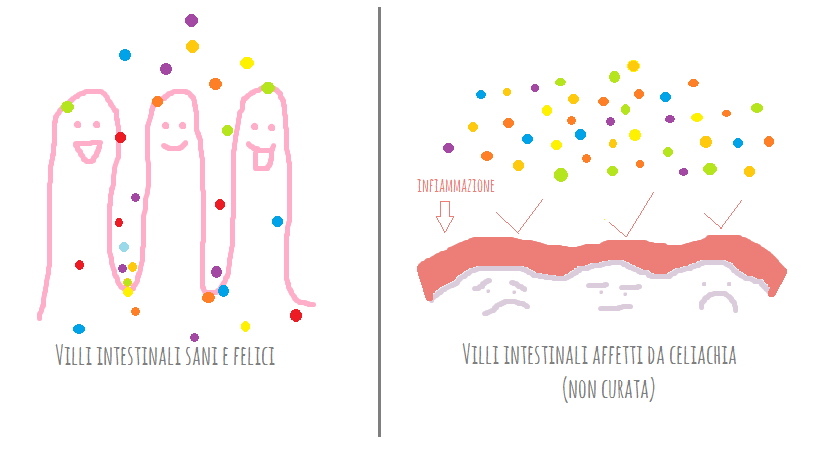 Durante il primo ricovero in chirurgia
IgA e IgG antitransglutaminasi pari a 0

Escluse anche altre cause organiche come l’ipotiroidismo
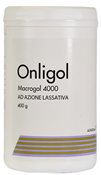 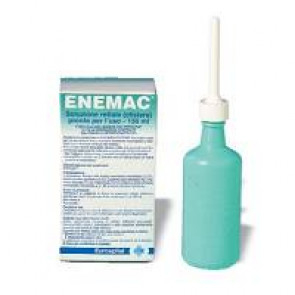 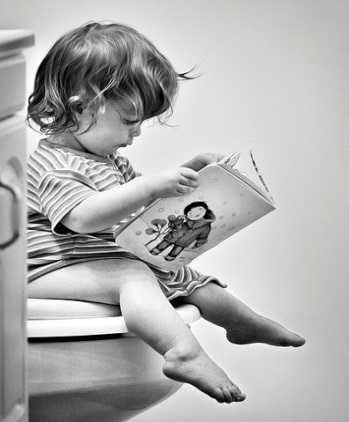 Inquadrato come  STIPSI FUNZIONALE  

terapia rammollente + terapia  educazionale
Terapia cronica : Macrogol (fino anche a 50g/die!) e clisteri
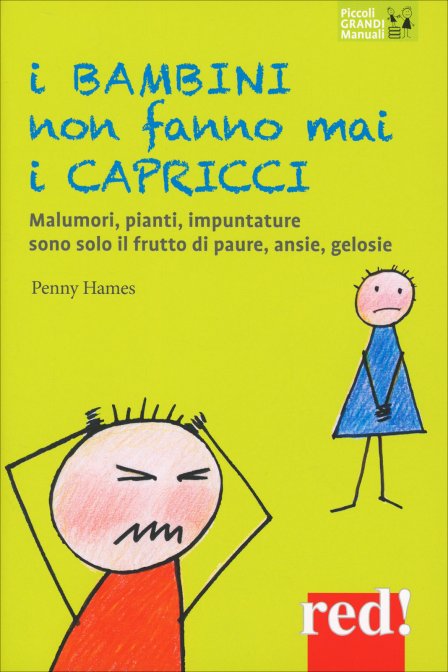 Dopo qualche settimana   nuovo accesso in PS da 8 giorni non evacuava!
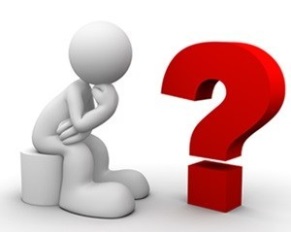 Ricovero in Clinica Pediatrica
RMN: escluso midollo ancorato marcata sovradistensione dell’ampolla rettale da stasi fecale
Clisma opaco: esclusa alterazione morfo-funzionale del colon  permanenza di abbondanti residui fecali
Nuovo washout chirurgico in sedazione: feci dure cretacee!

SNG :soluzioni di macrogol in infusione
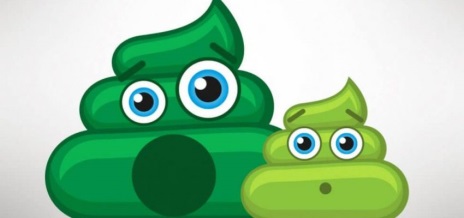 Ripetuti tutti gli esami ematici anche se a distanza di soli 7 mesi:
IgA anti transglutaminasi 263.0 U/mL
IgG anti transglutaminasi 46.0 U/mL 
IgA anti endomisio IF Positivi
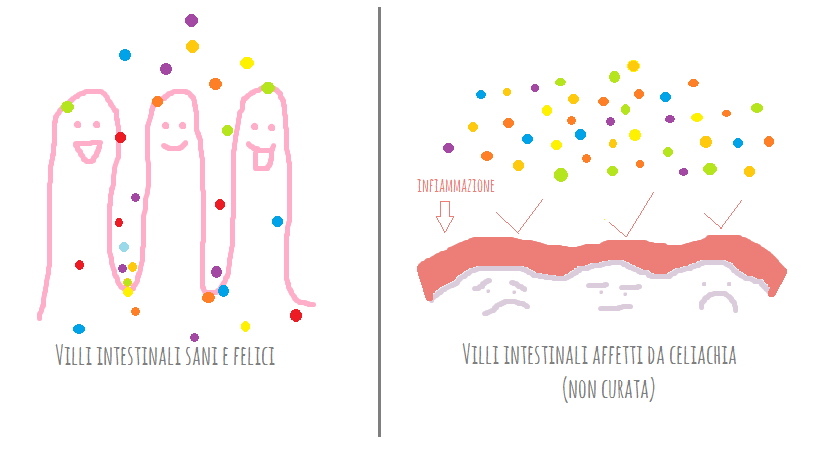 Positività confermata anche ai successivi prelievi
EGDS: mucosa duodenale compatibile con celiachia con istologia + !
HLA positivo
STIPSI CRONICA ED OSTINATA DI F. = CELIACHIA !!
Avviata dieta priva di glutine + breve ciclo steroideo per os e macrogol fisso  rapidissimo miglioramento clinico!!
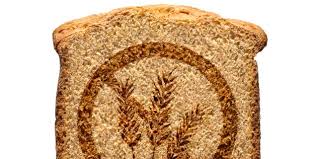 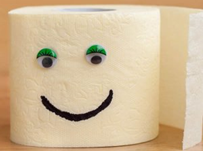 F. ad oggi evacua regolarmente spontaneamente feci morbide
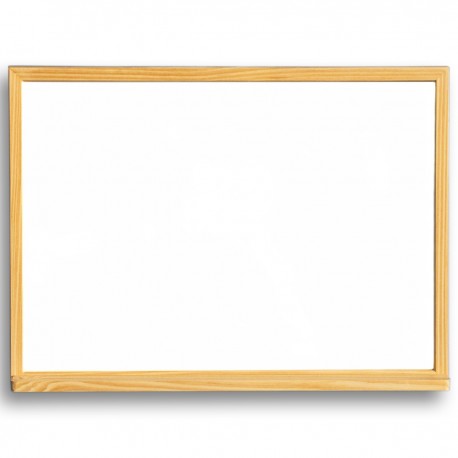 Ricordarsi sempre di escludere la celiachia come causa di stipsi cronica e ostinata nei bambini 

2) Se qualcosa non torna prova sempre a ripetere la sierologia per celiachia prima di etichettare una stipsi cronica come funzionale
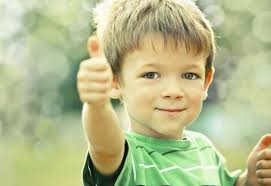